PHÒNG GIÁO DỤC VÀ ĐÀO TẠO QUẬN LONG BIÊN
TRƯỜNG MẦM  NON ĐÔ THỊ VIỆT HƯNG
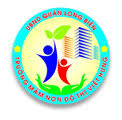 NHẬN BIẾT TẬP NÓI
Đề tài: Đồ chơi của bé
Lứa tuổi: 24 – 36 tháng
Giáo viên: Phạm Thị Thúy Nga
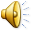 Năm học: 2021 - 2022
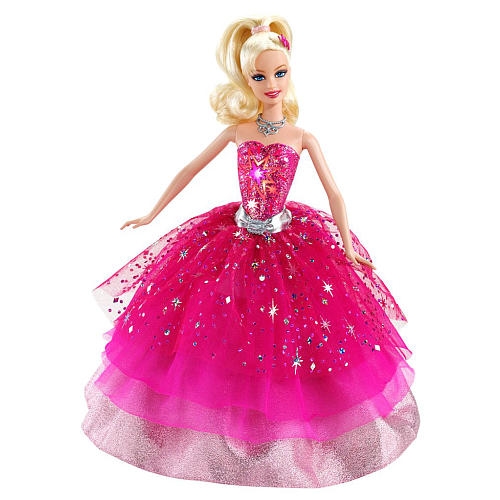 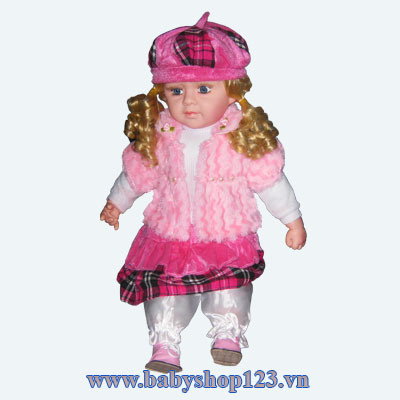 Búp bê
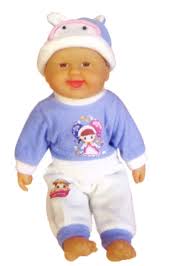 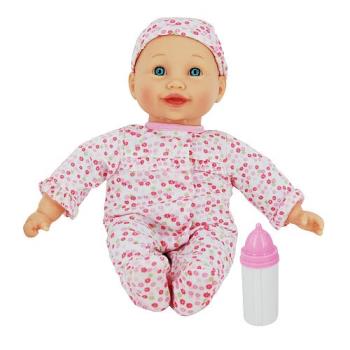 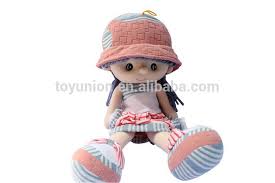 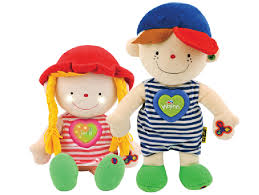 Búp bê
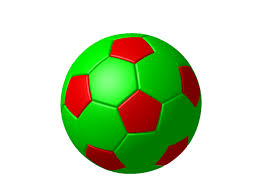 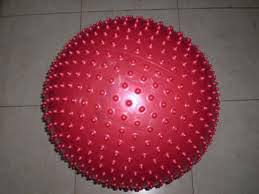 Quả bóng
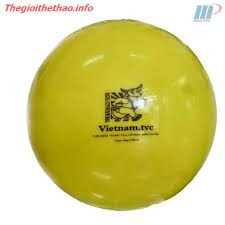 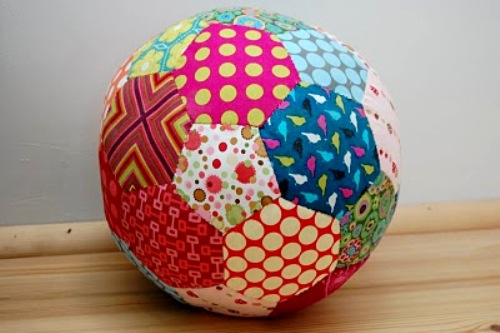 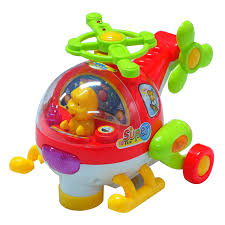 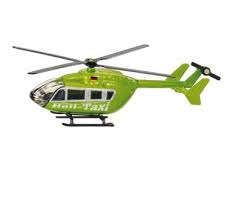 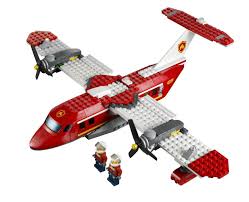 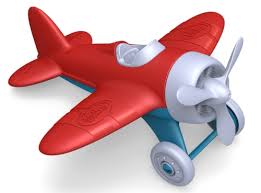 Máy bay
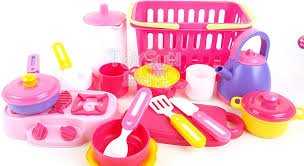 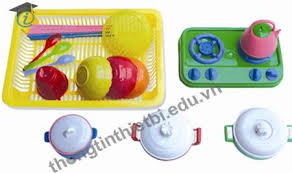 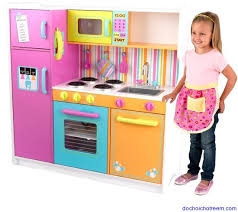 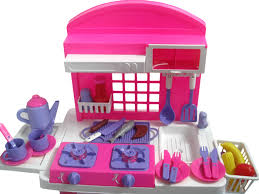 Đồ chơi nấu ăn
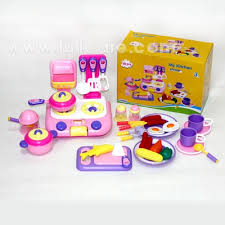 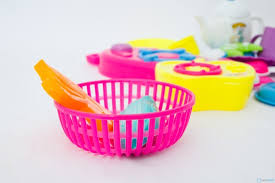 Đồ chơi nấu ăn
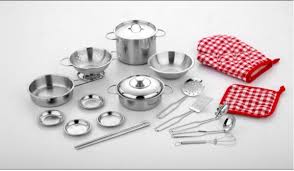 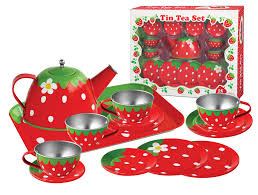 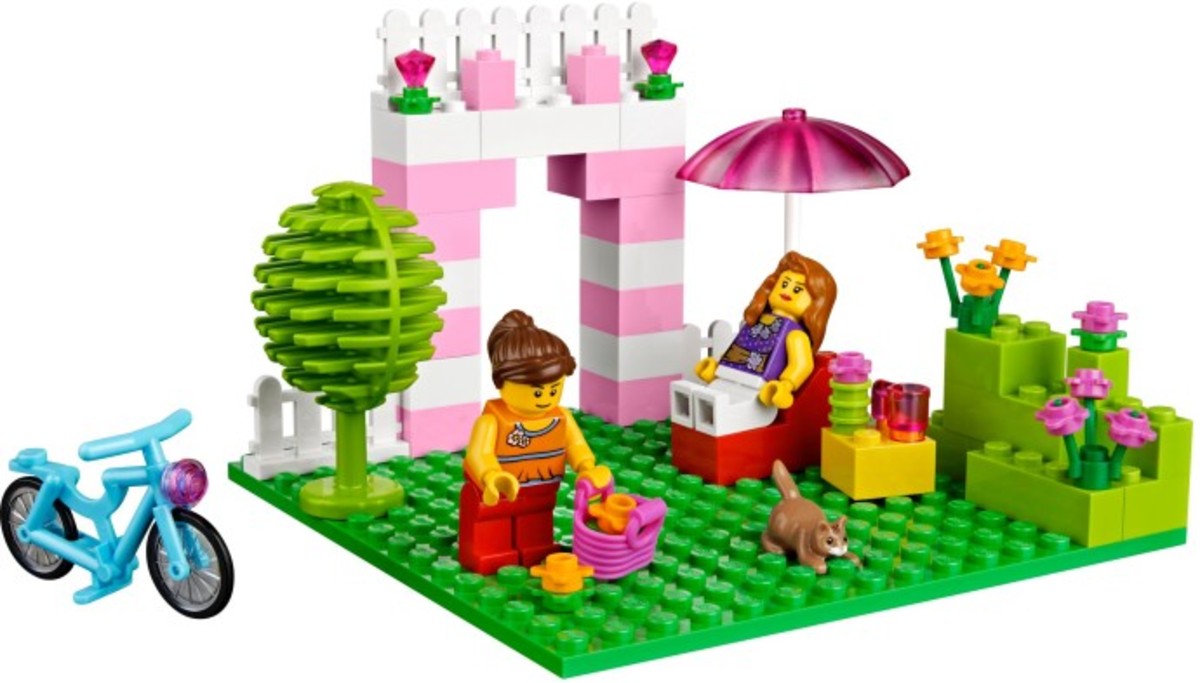 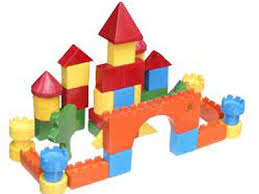 Đồ chơi  lắp ghép
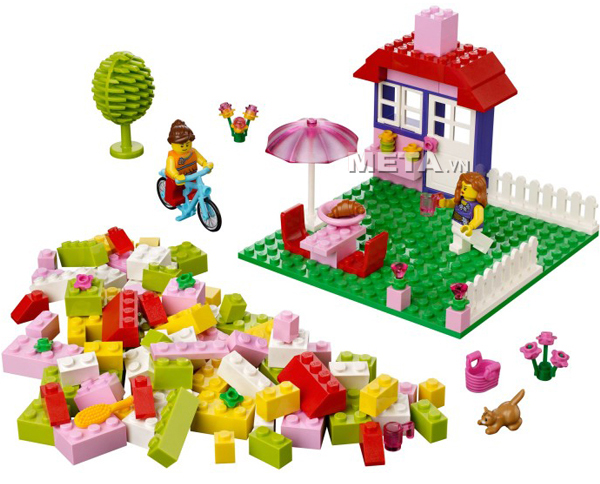 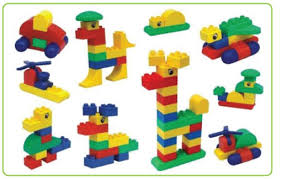 Đồ chơi  lắp ghép
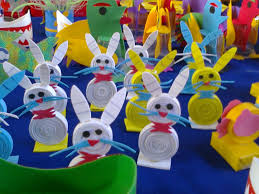 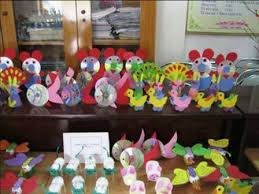 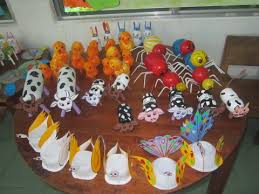 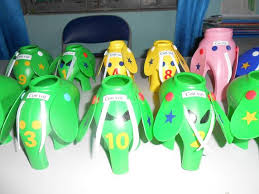 Đồ chơi tự tạo
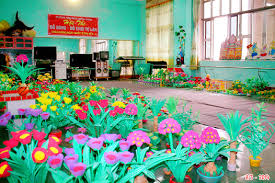 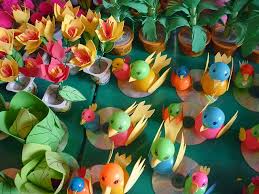 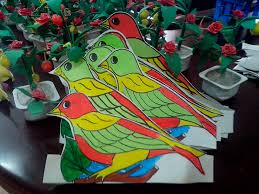 Đồ chơi tự tạo